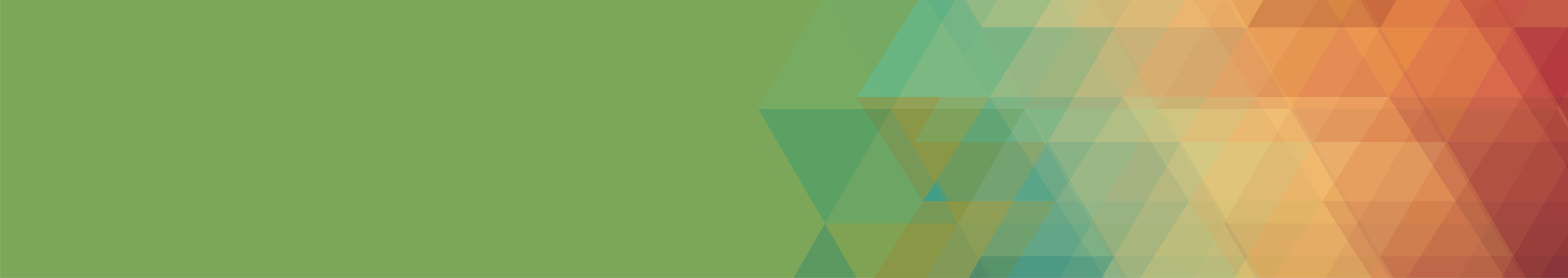 HFN_Private Sector Response 
COVID-19_NG
POSITION PAPER

25th March, 2020
Executive Summary
How we want to help
The situation now
We want to continue to support the NCDC and the Federal Government on multiple response fronts
Nigeria has witnessed a steady increase in COVID-19 cases since recording its first case in February 2020. Given the country’s size and the rapid spread of COVID-19 globally, experts indicate that the worst is yet to come.

Multiple responses are required to stem the case growth in Nigeria, and we believe success will require strong collaboration between government and the private sector. 

Quite critically for instance, the national testing capacity is low at an initial 100-200 tests per day, compared to estimated optimal capacity of 5000 to 10,000 tests per day.
Risk 
Communication & 
Social Mobilization
Laboratory 
Testing
Central 
Co-ordination
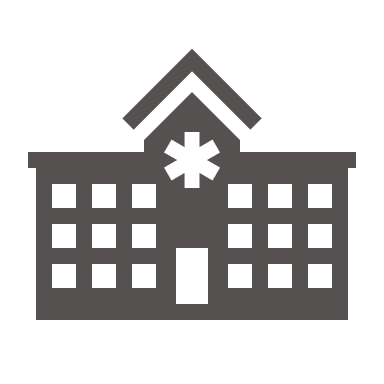 Data Collection, 
Monitoring & 
Evaluation
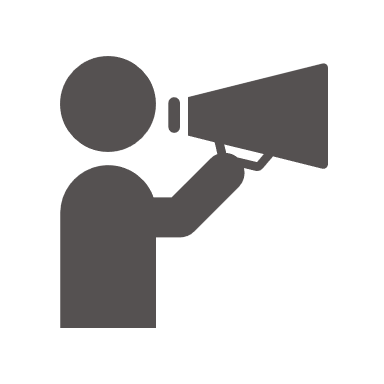 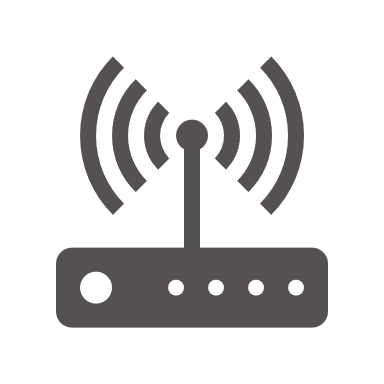 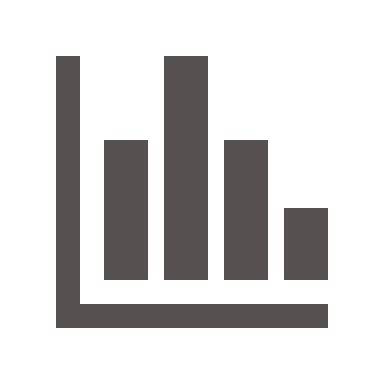 Case 
Management
Logistics & 
Supplies
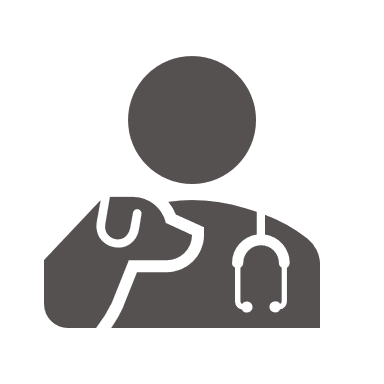 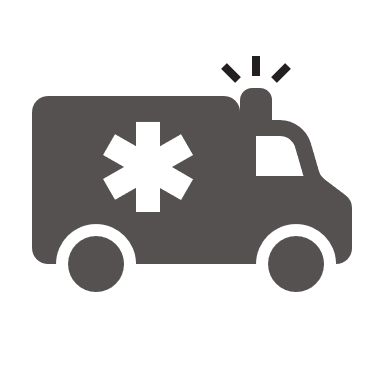 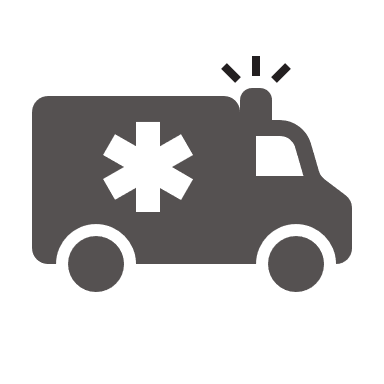 Capacity 
Building
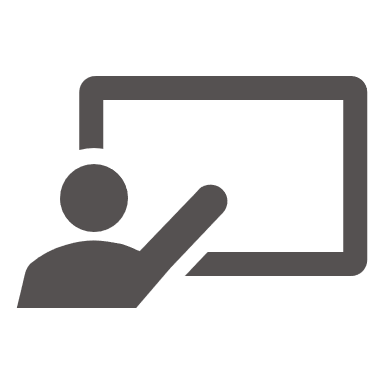 It is most critical today for Nigeria to expand the national testing capacity, and we want to support by:
1
2
Strengthening Public Sector laboratories through training, recruitment, equipment & logistics support
Providing additional testing through our network of Private Laboratories
What we require from the Federal Government
Approve participation of Private Laboratories for COVID-19 testing
Accelerate operationalization of access to finance for the Pharmaceutical Wholesalers and Distributors Association of Nigeria (PWDAN).
Medical Associations, Foundations and Research Institutions
Medical Associations, Foundations and Research Institutions
Donor Agencies, Financiers and Non-Profit Organisations
Donor Agencies, Financiers and Non-Profit Organisations
Business and Technology Advisory Services
Business and Technology Advisory Services
Medical Equipment and Technology Providers
Medical Equipment and Technology Providers
Healthcare Providers and Pharmaceuticals
Healthcare Providers and Pharmaceuticals
Who we are
Healthcare Federation of Nigeria (an umbrella body for Private Sector Healthcare Business organizations in Nigeria) + Non-Health Private Sector
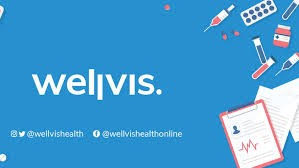 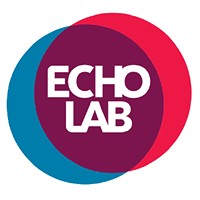 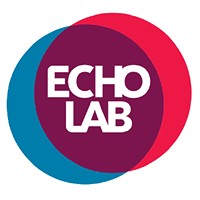 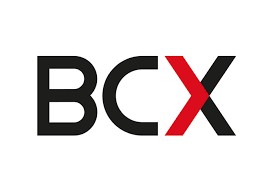 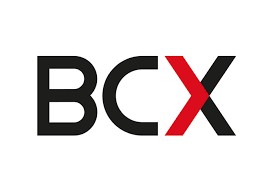 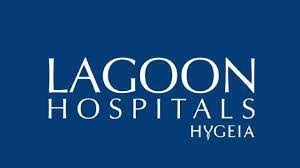 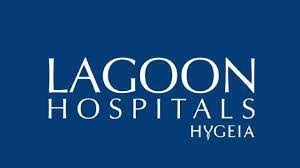 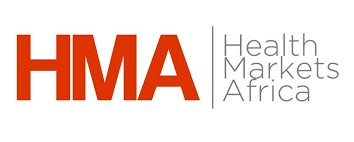 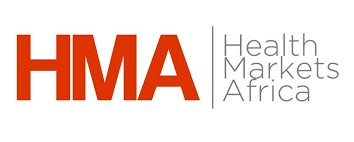 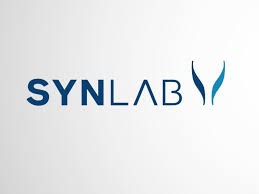 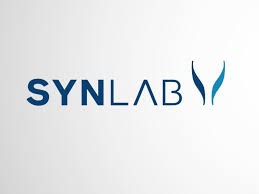 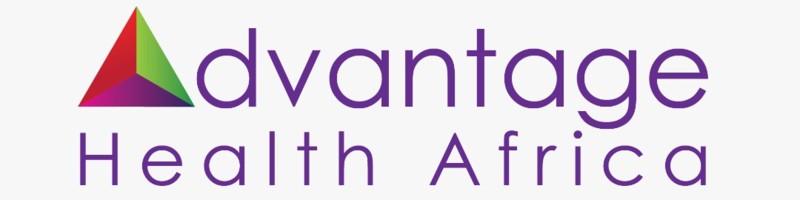 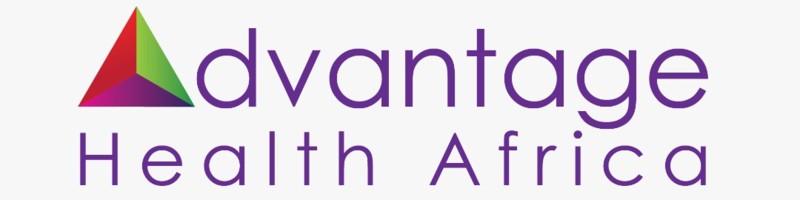 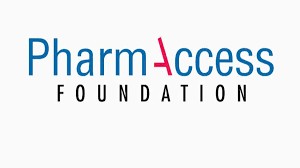 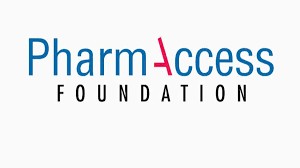 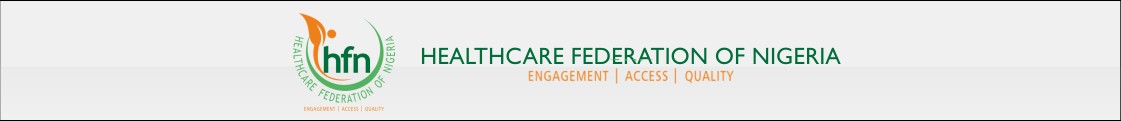 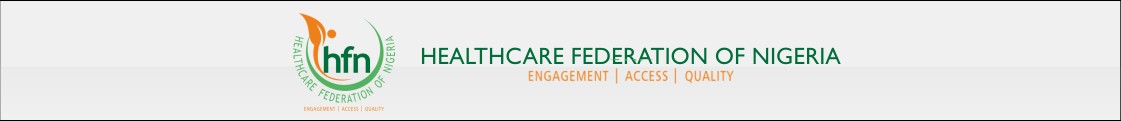 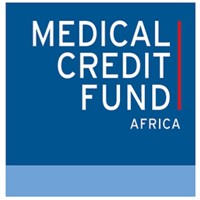 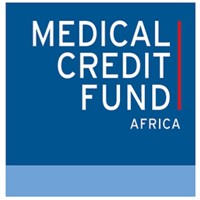 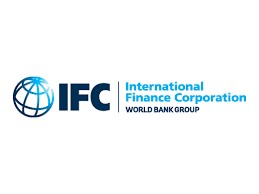 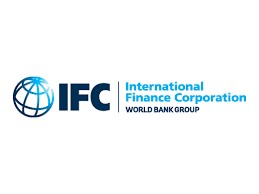 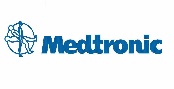 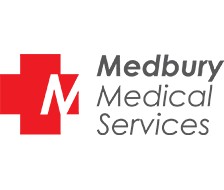 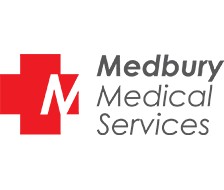 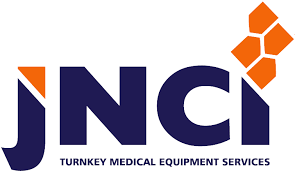 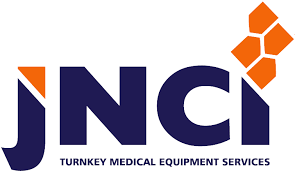 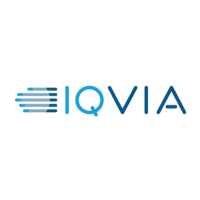 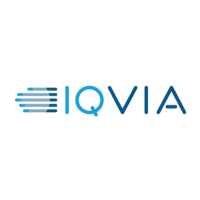 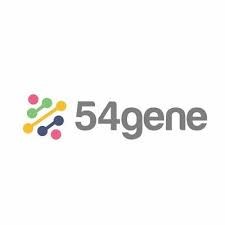 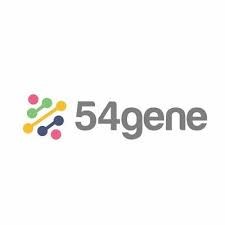 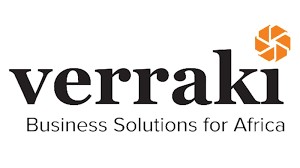 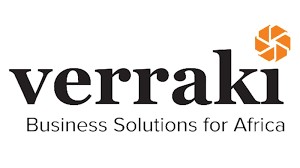 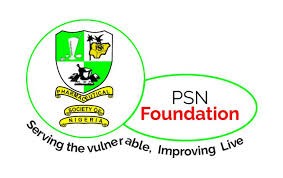 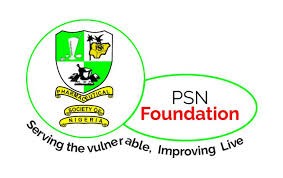 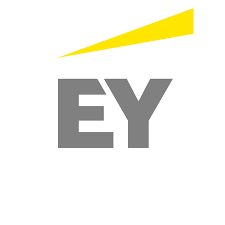 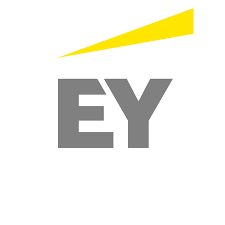 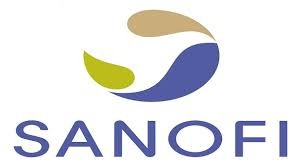 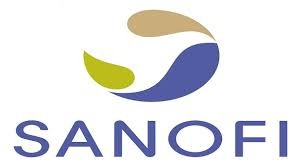 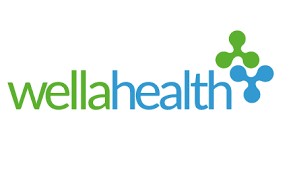 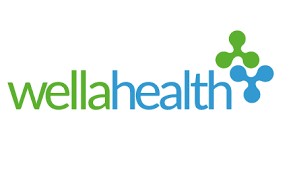 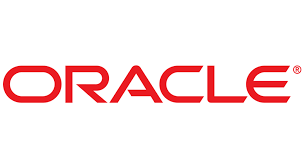 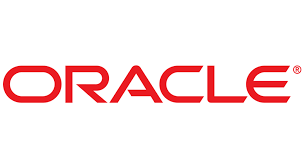 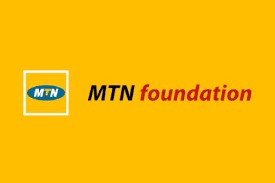 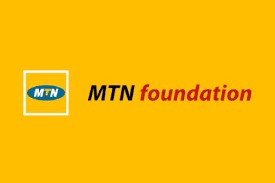 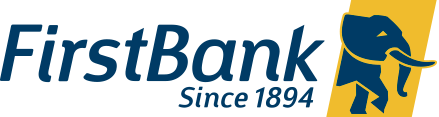 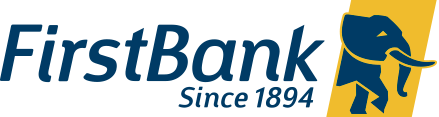 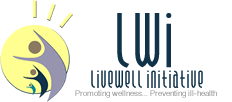 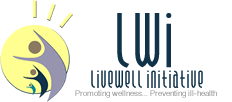 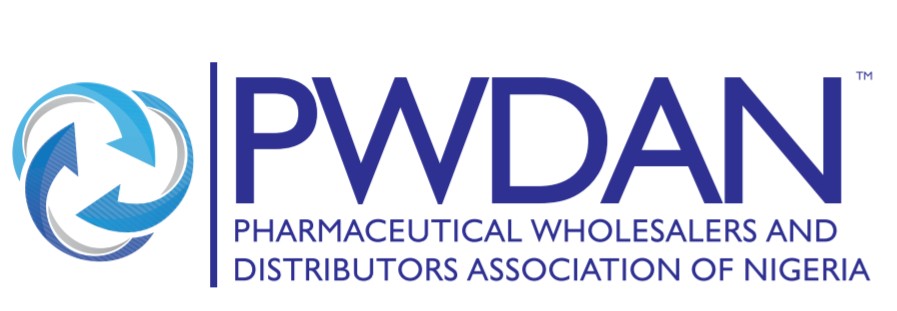 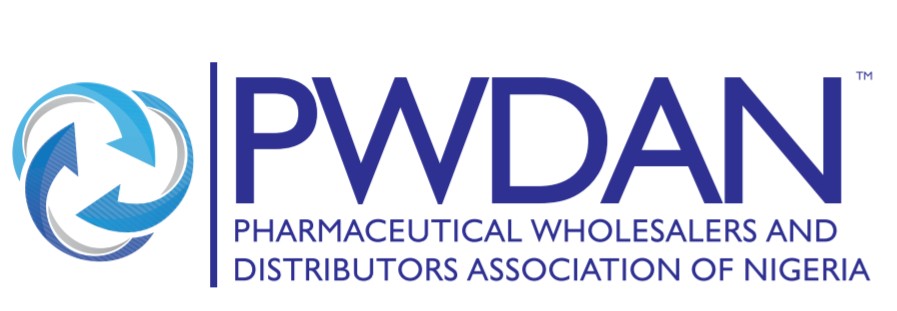 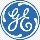 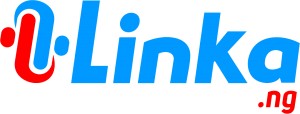 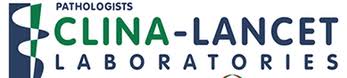 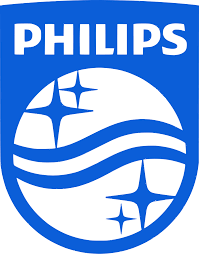 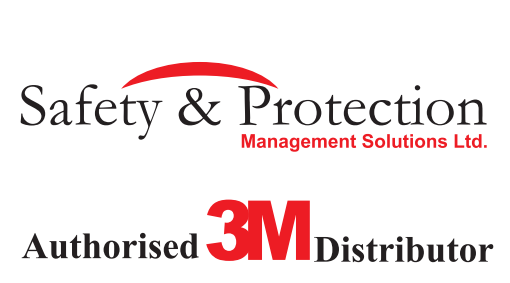 The World Health Organisation conceived an ideal framework for containing the COVID-19 virus across countries
The WHO COVID-19 containment framework comprises six key directions to be adopted by countries
1
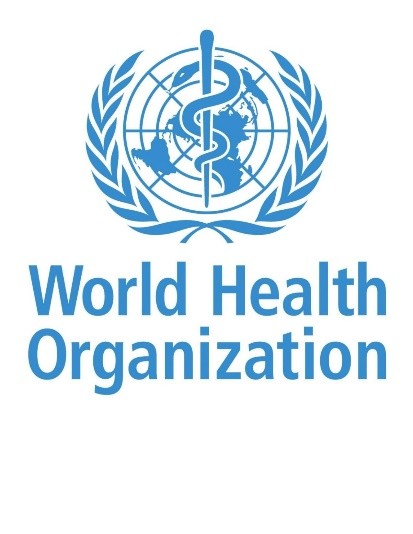 2
3
4
5
6
Assessing Nigeria & West Africa’s current COVID-19 coping mechanism vis-à-vis the WHO framework highlights some gaps in each 
Countries approach
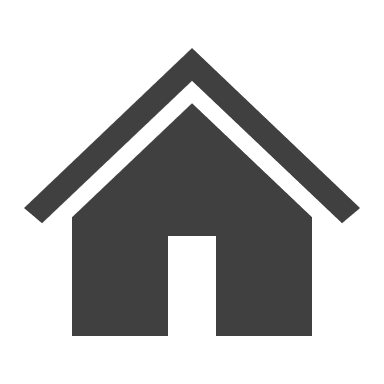 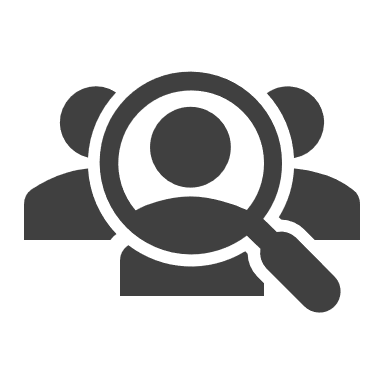 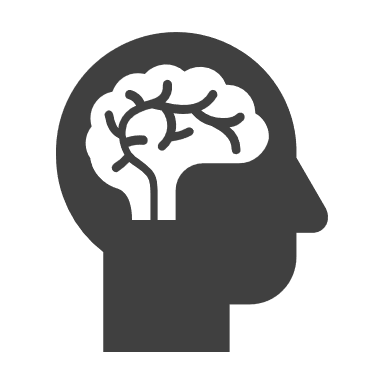 Nigeria currently has only 5 testing sites in total across all 36 states, including the FCT, of which not all 5 are functional
Between 100-200 persons are tested daily, which is far from the ideal expected test numbers of about 5,000-10,000 persons daily, based on Nigeria’s size and peculiarities.
Shortage of well-trained medical personnel with the required capabilities to test and treat COVID-19
Containing COVID-19 in Nigeria requires a robust and concerted effort, underpinned by ample resources. Our Objective is to support the NCDC and Government in addressing this
How we intend to provide support
The initial response of NCDC to the outbreak of the virus in Nigeria and efforts expended so far are applaudable, especially given unexpected circumstances and peculiarities of the nation.
A particularly commendable effort by the Nigerian federal government and by extension, NCDC is around its implementation of  a  thorough system to identify and find every suspected case of the coronavirus.
To further strengthen efforts of NCDC, the Healthcare Federation of Nigeria and its Coalition of Private Sector Partners (CACOVID) are poised to assist the various Government agencies and Public Sector apparatus in providing a Coordinated Private Sector Response that works in concert to curtail, contain and terminate the effect of the Coronavirus in Nigeria.
Our objective is clear and underpinned with a fundamental purpose of serving the nation and humanity at a time so dire.
 We will provide support to the federal government and NCDC through a deliberate collaborative effort.
Our Goal:
Collaborate with the Federal Government of Nigeria to mobilise resources required to fight Corona virus in Nigeria 
Coordinate Private Sector technical and financial contribution towards supporting the Nigeria Centre for Disease Control
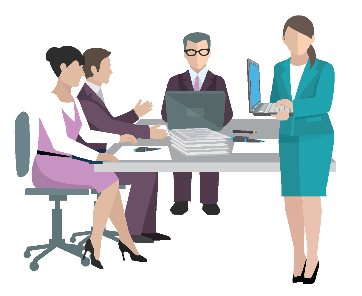 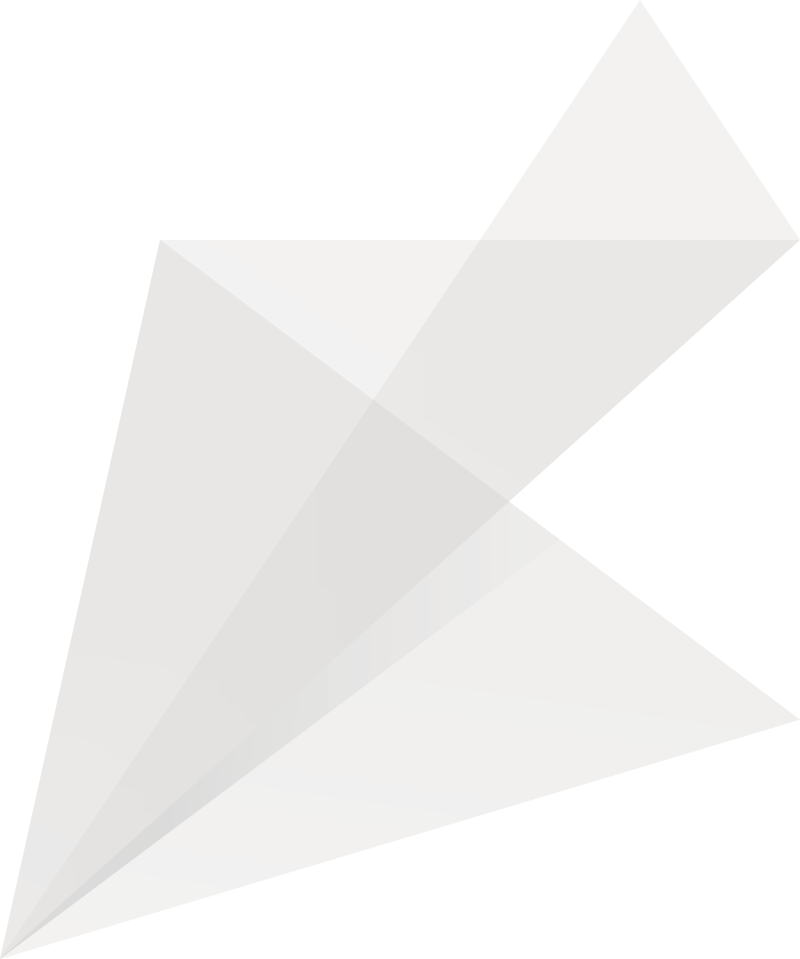 “This epidemic can be pushed back, but only with a collective, coordinated and comprehensive approach that engages the entire machinery of government. . .
. . .We are calling on every country to act with speed, scale and clear-minded determination”.


World Health Organisation
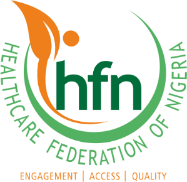 [Speaker Notes: Guide to running this session
30 mins presentation time – Input into session is the SWOT and gap findings
30 mins for panel discussion to extract the following:
What should we do differently
What do we need to start doing
What do we need to stop doing 
What do we need to roll out across ECOWAS
Get ECOWAS to validate then prioritise findings
Use mentimenter to vote on findings]
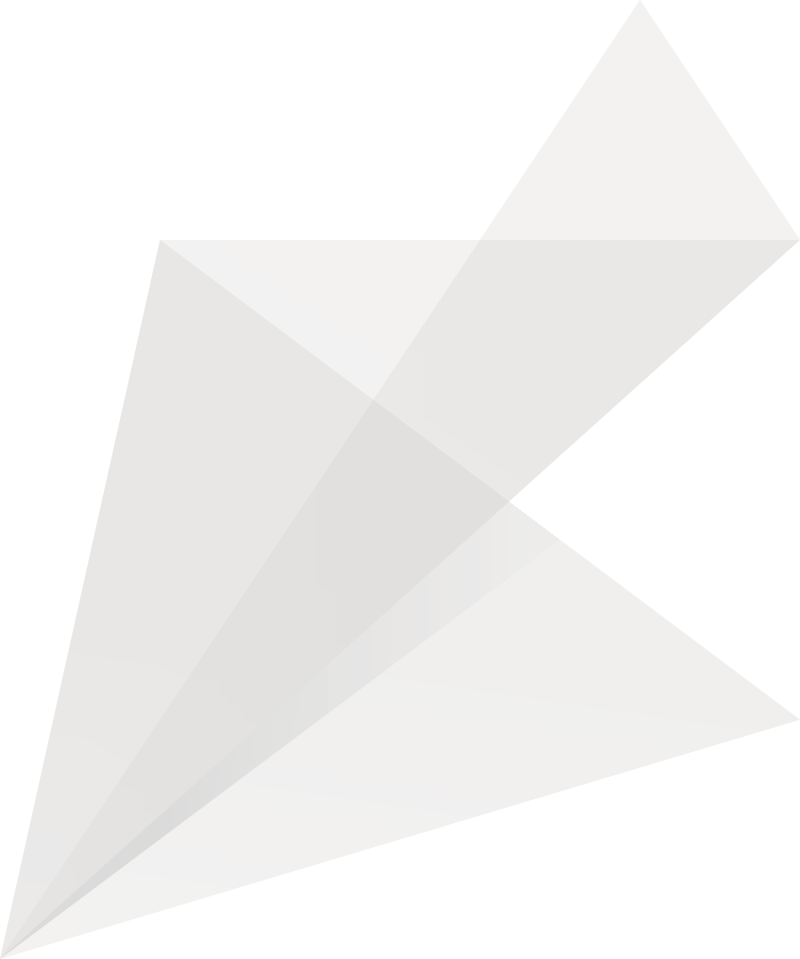 Our Value Proposition
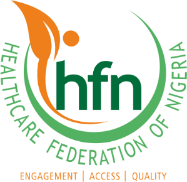 [Speaker Notes: Guide to running this session
30 mins presentation time – Input into session is the SWOT and gap findings
30 mins for panel discussion to extract the following:
What should we do differently
What do we need to start doing
What do we need to stop doing 
What do we need to roll out across ECOWAS
Get ECOWAS to validate then prioritise findings
Use mentimenter to vote on findings]
Multiple responses are required for individuals at various stages of exposure to the COVID-19
Response areas we  plan to support
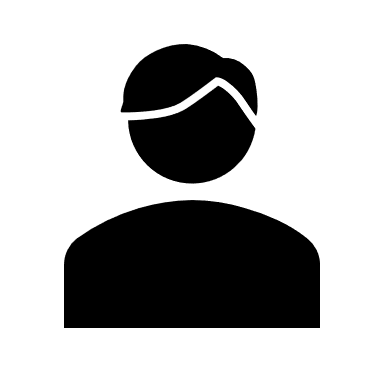 Stages of exposure to COVID-19
1
2
3
4
5
6
Healthy
Exposed
Tested
Quarantine or Isolated
Treated
Discharge or Death
Point of Entry Management
Surveillance
Case Management
Laboratory Testing
Epidemiology
Infection Prevention & Control (IPC)
Capacity Building
Data Collection, Monitoring & Evaluation
Response required
Risk Communication & Social Mobilization
Logistics & Supplies
Central Co-ordination
Source: EY analysis
We will continue to support the NCDC, Federal and State Governments across multiple response fronts
Laboratory Testing
Provide World Class Laboratories as additional testing sites across the country
Provide Testing Kits and Related Laboratory Materials
Support with Import Logistics (Courier/Cargo Flight)
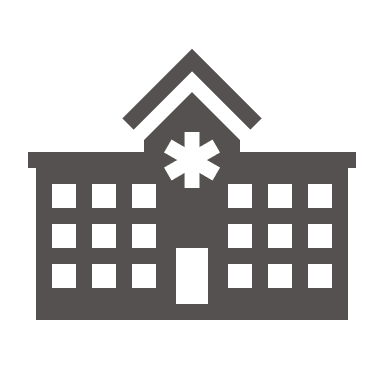 Recruit critical healthcare personnel for testing and treatment centers
Provide Remote Consulting leveraging the Telemedicine Platforms already in existence in the private sector
Provide COVID-19 Triage Tool to help patients assess their risk levels and prescribe appropriate next steps
Case Management
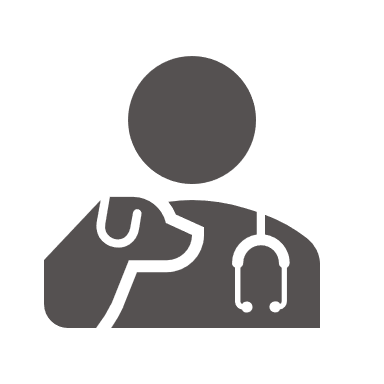 Deploy research teams to deliver data and analytics on clinical protocols that are successful in other countries fighting the pandemic
Track and report progress and areas of deficiencies to the established government agencies
Data Collection, 
Monitoring & 
Evaluation
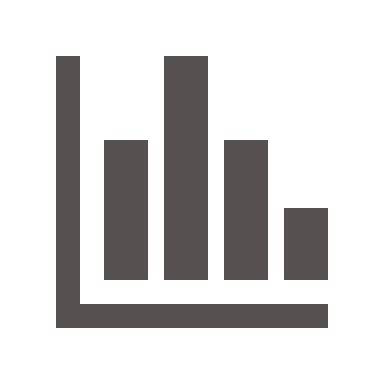 Train public sector laboratory scientists on testing of COVID-19
Train critical public health personnel including Respiratory Physicians, Nurses, Anesthetics and ancillary staff to manage the disease
Capacity Building
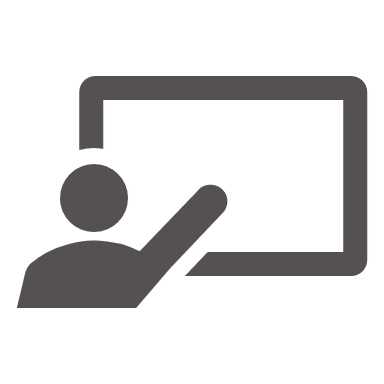 Drive behavioral change at the grass root through sensitization on social media, radio and telecom platforms
Provide and coordinate Contact Call Centers leveraging the existing capacities in private sector organizations
Provide publicly accessible tool to catalogue isolation and treatment resources for patients and to upskill providers
Risk 
Communication & 
Social Mobilization
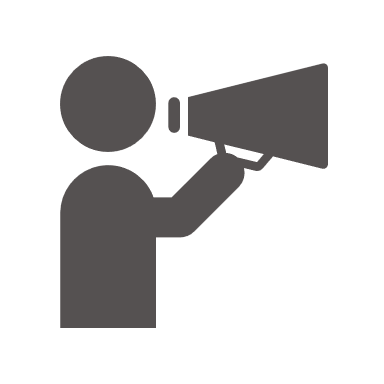 Logistics & Supplies
Provide infrastructure, medical equipment and pharmaceutical products leveraging existing supply chains in the private sector space for rapid deployment
Keep Healthcare Facilities Open & Accessible; Deploy Technology to Facilitate Home Delivery
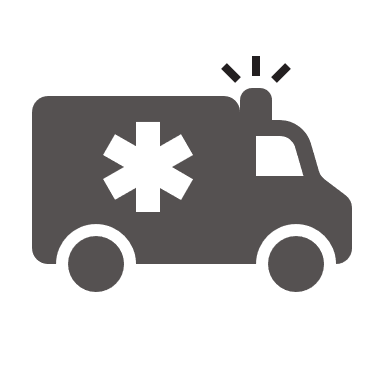 Central Co-ordination
Coordinate Private Sector inputs to avoid unnecessary duplication of efforts in some areas while other needs are neglected
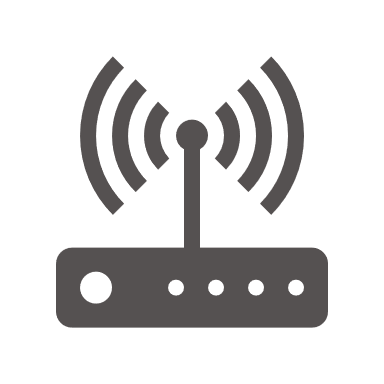 We will support the NCDC to scale up the nation-wide testing capacity
Globally, private sector participation in testing has contributed signifi-cantly to the fight against COVID-19
Our team will support the Federal Government of Nigeria to expand the national testing capacity in 2 ways
A
Strengthen Capacity of Public Sector Laboratories
Training: Provide training and technical support to NCDC reference laboratories and Sentinel sites on specimen collection, packaging, transportation and testing, as well as on reporting of results to health facilities and designated public health decision makers
Testing Equipment: Supply additional diagnostics equipment to NCDC reference laboratories including PCR testing machines
Recruitment: Support recruitment of critical healthcare personnel for treatment and testing centers
Logistics: Provide access to private sector transportation network for deployment of medications, lab reagents and consumables to testing centers in states with epidemic LGAs
Number of COVID-19 tests conducted in South Africa
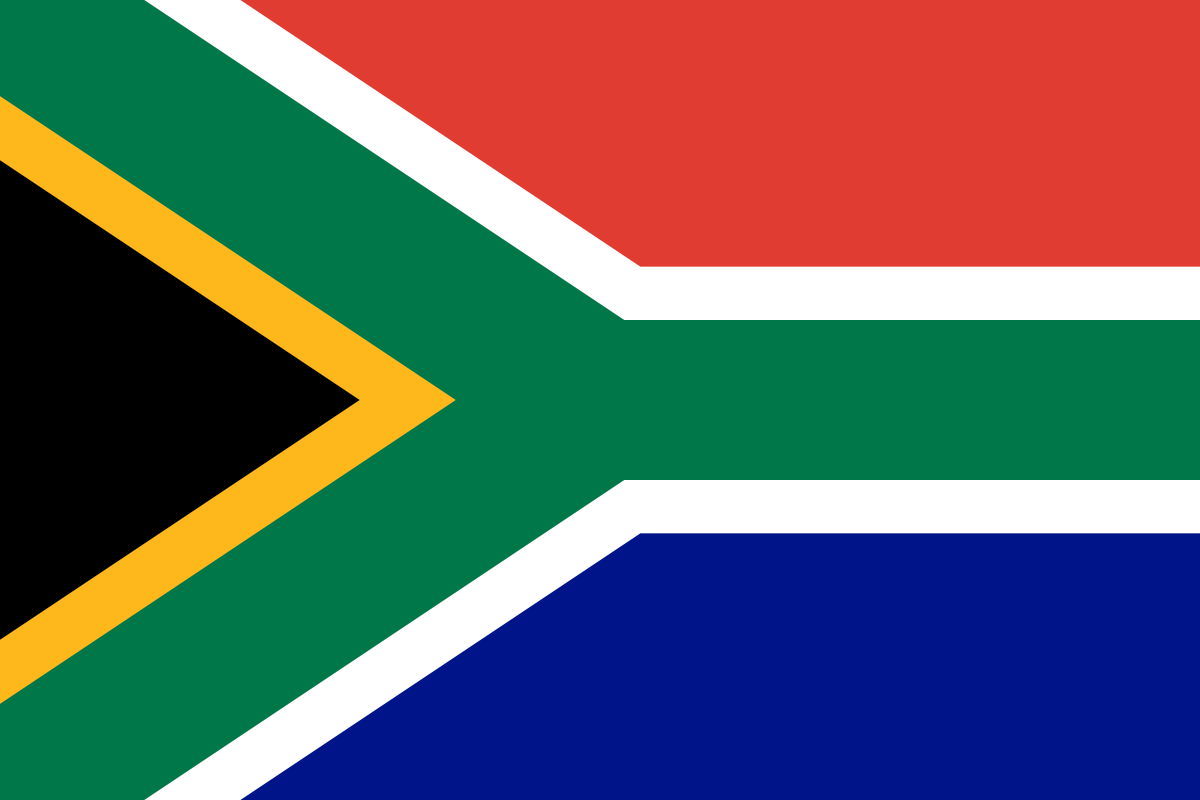 Public
Sector
Private
Sector
Given its population size, Nigeria’s testing capacity is critically low
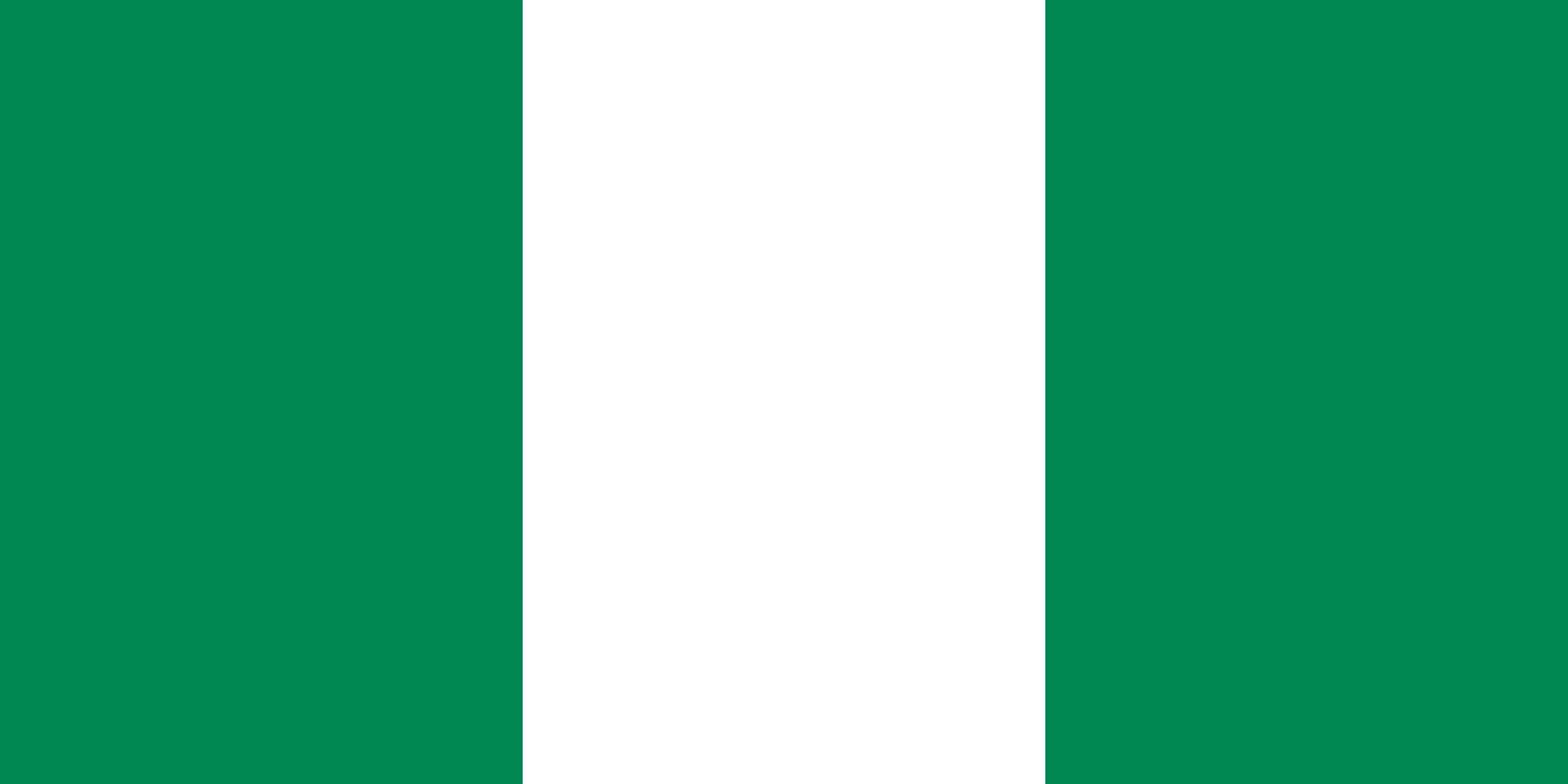 B
Provide Testing via Private Laboratories
Private Testing Support: Provide additional laboratories from the Private Sector to expand the national testing capacity, and support timely testing of samples and reporting of results
5,000+ 
per day
100 – 200 
per day
Optimal testing capacity
Current testing capacity
Source: Expert Interviews
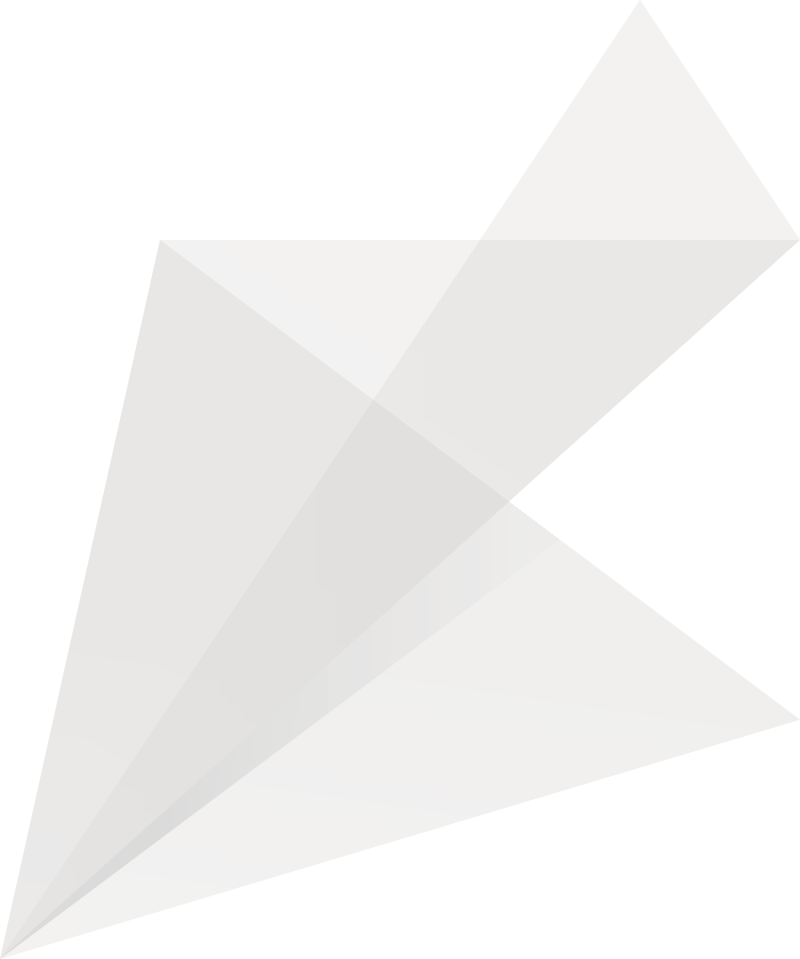 Our Prayers
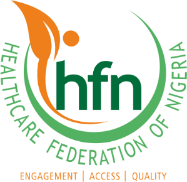 [Speaker Notes: Guide to running this session
30 mins presentation time – Input into session is the SWOT and gap findings
30 mins for panel discussion to extract the following:
What should we do differently
What do we need to start doing
What do we need to stop doing 
What do we need to roll out across ECOWAS
Get ECOWAS to validate then prioritise findings
Use mentimenter to vote on findings]
Prayers to Government
1
2
3
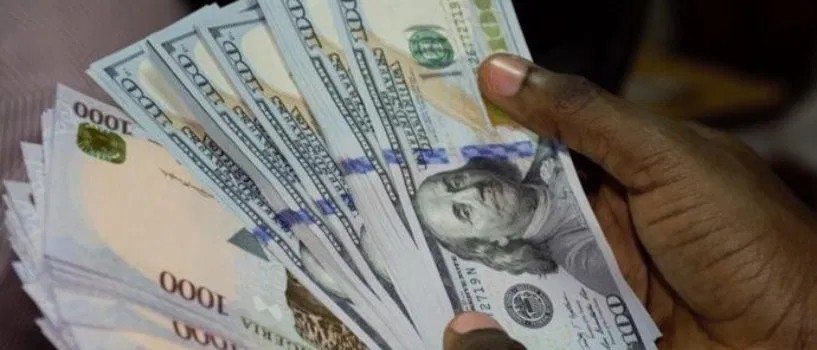 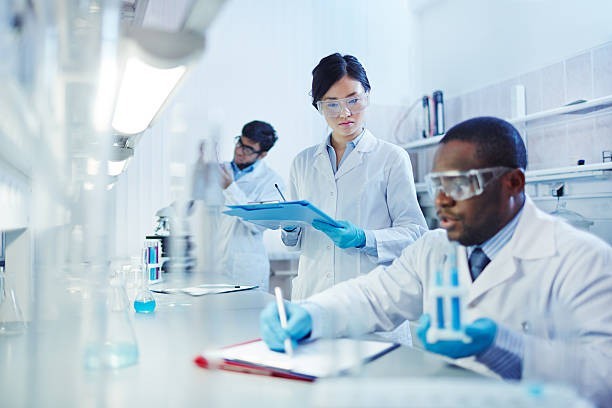 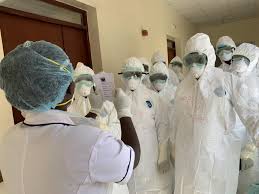 Approve more Private Laboratories to conduct testing for COVID-19 and include selected laboratories in nation-wide network of testing centers
Approve Essential Flights and Expedited Import Clearance plus Duty Concessions
Assure the Safety of Healthcare Practitioners by Providing Strategic Purchasing Guarantees for Suppliers of Personal Protective Equipment (PPE)
Accelerate and Simplify operationalization of CBN/Bank’s Access to Finance Concessions for the Pharmaceutical Value Chain: Manufacturers/Retail Chains & Pharmaceutical Wholesalers and Distributors Association of Nigeria (PWDAN)
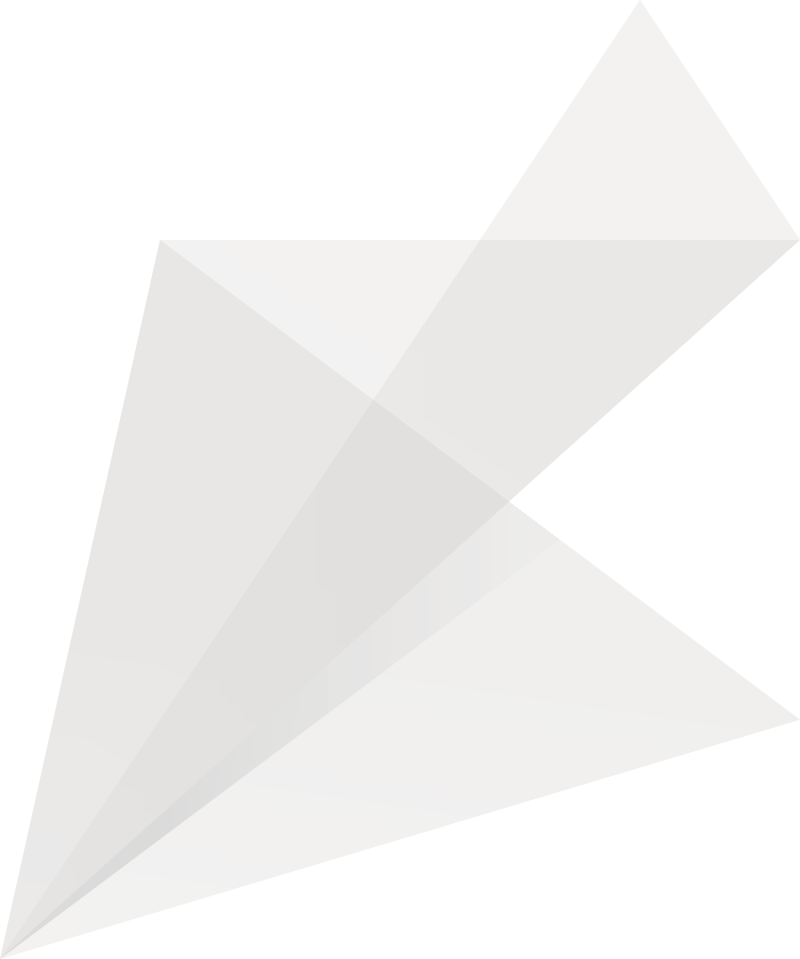 Who we are
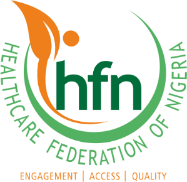 [Speaker Notes: Guide to running this session
30 mins presentation time – Input into session is the SWOT and gap findings
30 mins for panel discussion to extract the following:
What should we do differently
What do we need to start doing
What do we need to stop doing 
What do we need to roll out across ECOWAS
Get ECOWAS to validate then prioritise findings
Use mentimenter to vote on findings]
Who we are: Healthcare Federation of Nigeria + Non-Health Private Sector
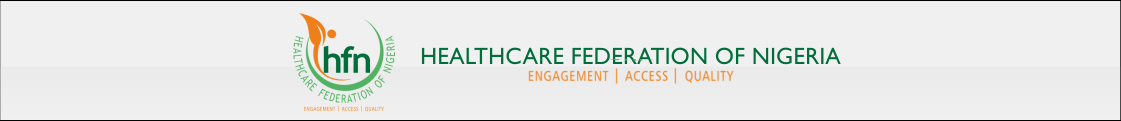 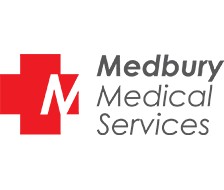 Healthcare Providers and Pharmaceuticals
Healthcare Providers and Pharmaceuticals
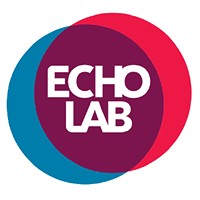 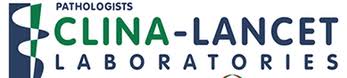 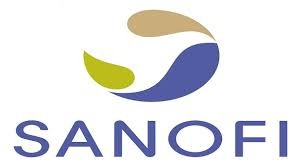 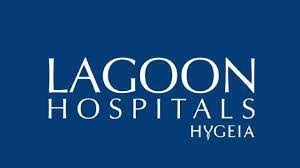 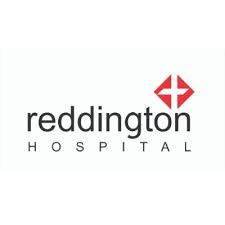 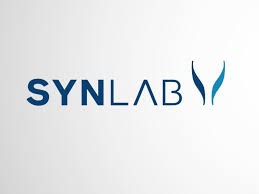 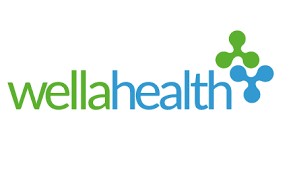 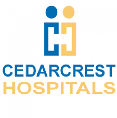 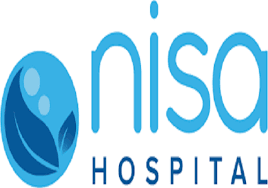 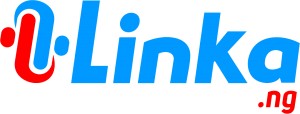 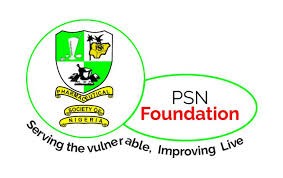 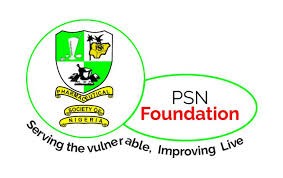 Medical Associations, Foundations and Research Institutions
Medical Associations, Foundations and Research Institutions
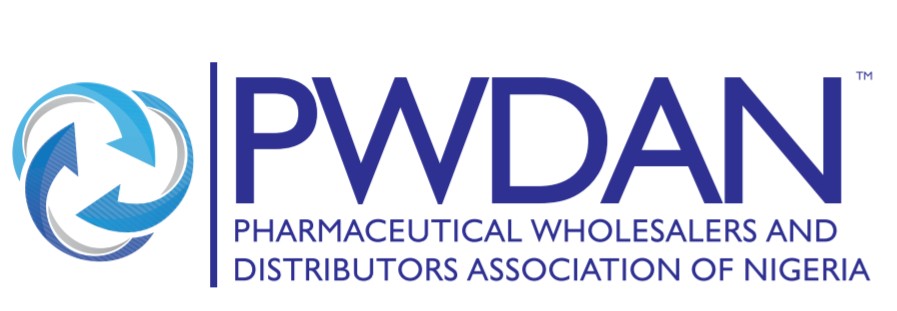 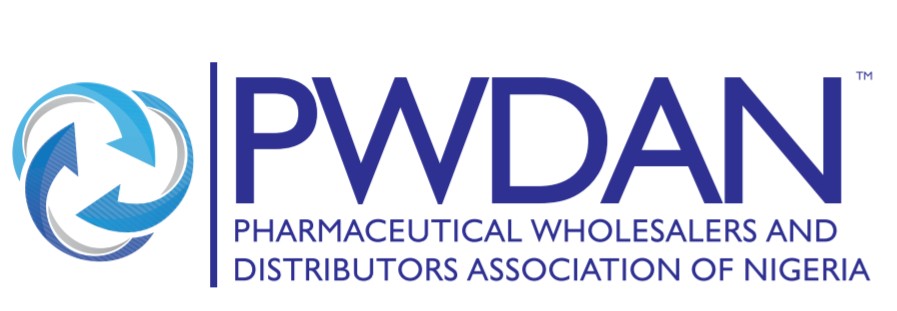 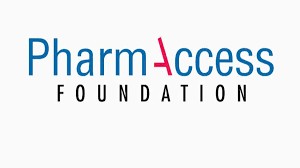 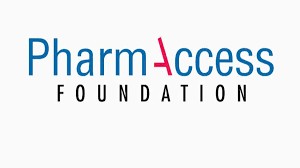 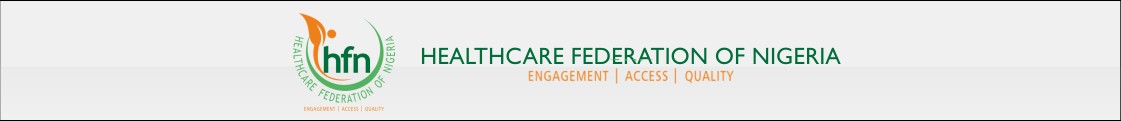 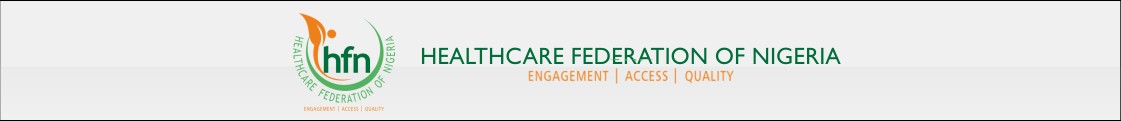 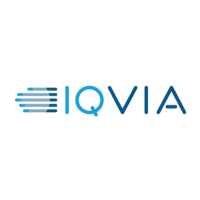 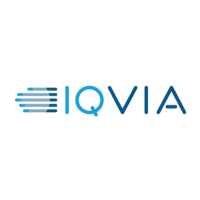 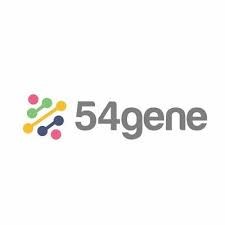 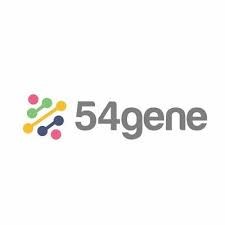 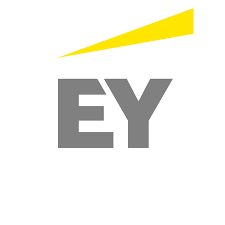 Business and Technology Advisory Services
Business and Technology Advisory Services
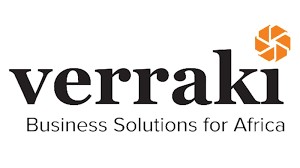 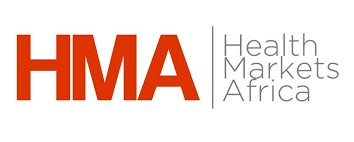 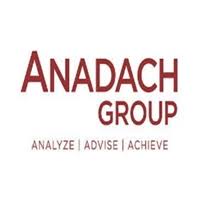 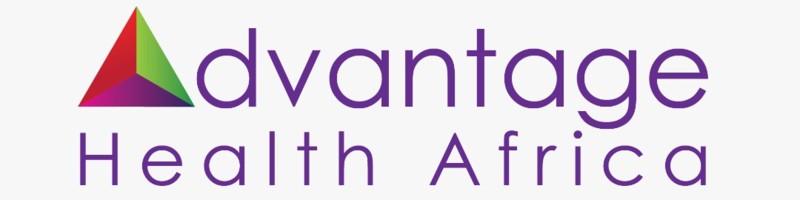 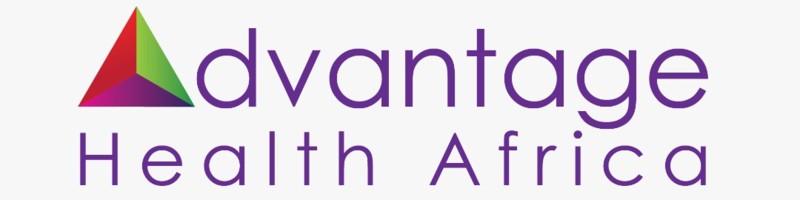 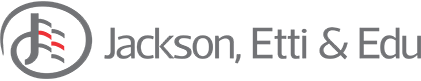 Donor Agencies, Financiers and Non-Profit Organisations
Donor Agencies, Financiers and Non-Profit Organisations
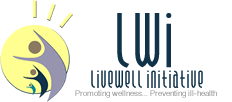 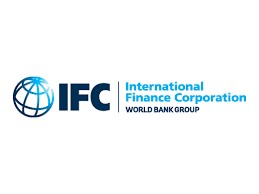 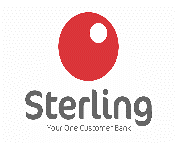 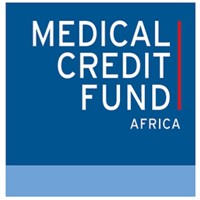 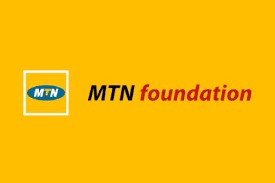 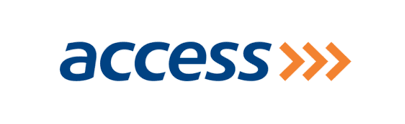 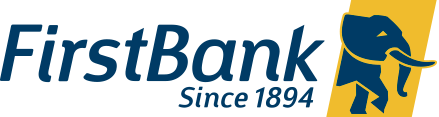 Medical Equipment and Technology Providers
Medical Equipment and Technology Providers
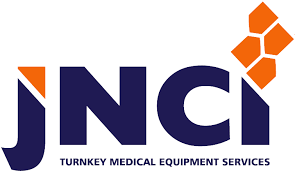 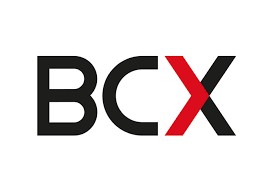 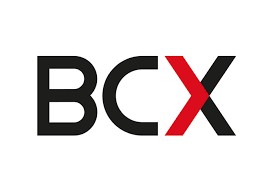 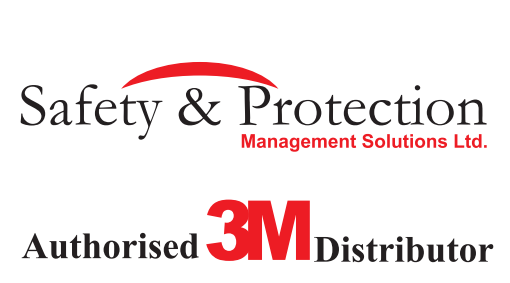 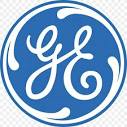 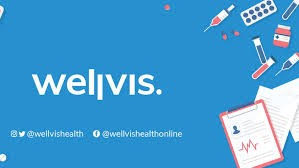 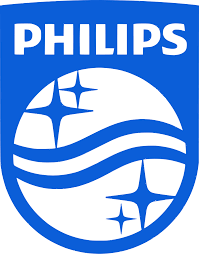 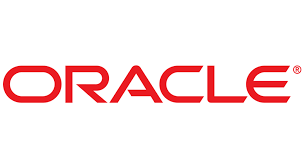 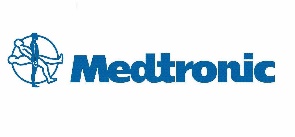 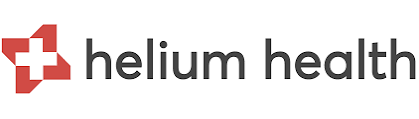 www.hfnigeria.com
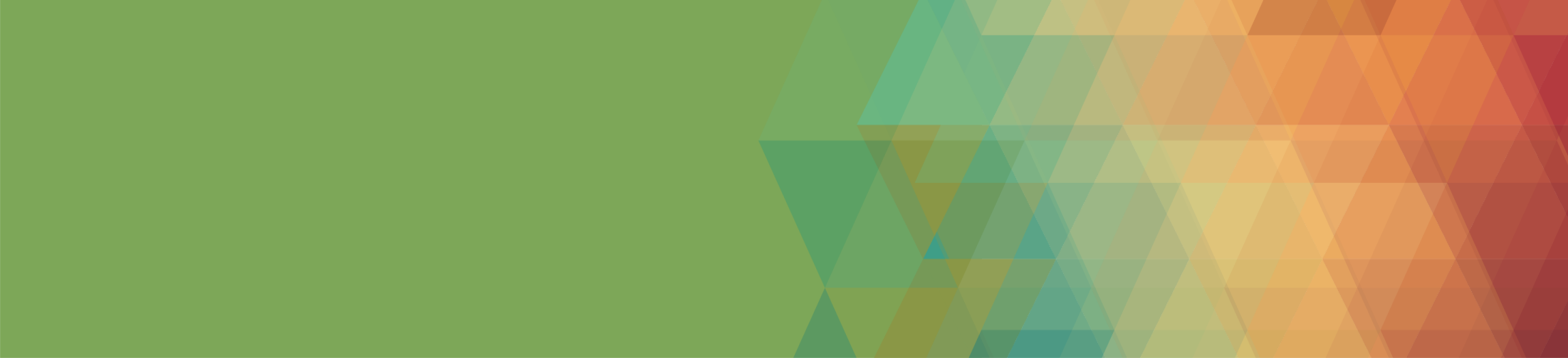 Thank you
Account Details

Account Name:	Healthcare Federation of Nigeria
Bank:                    Zenith Bank Plc
Account number:	1013784059
Sort Code:             057150770
W: www.hfnnigeria.com

Tel: 0814 138 0602

E: hfnnigeria@gmail.com

HEALTHCARE FEDERATION OF NIGERIA
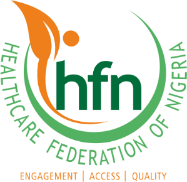